这里可以输入学校/团队名称
信息化教学PPT
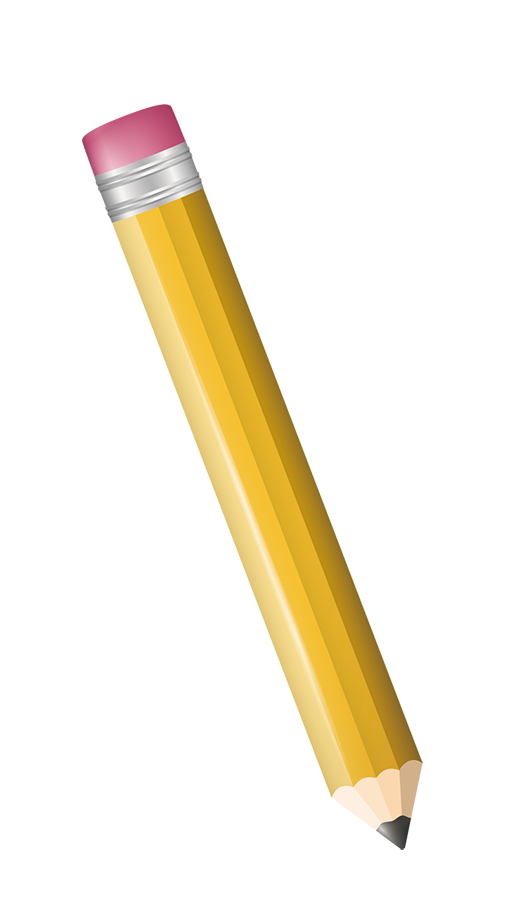 工作计划 | 指标汇报 | 总结汇报 | 年度总结
Your content to play here, or through your copy, paste in this box, and select only the text. Your content to play here, or through your copy, paste in 
this box, and select only the text.
汇报时间：202X年11月      汇报人：xiazaii
前 言
回顾这一年的工作，在取得成绩的同时，我们也找到了工作中的不足和问题，主要反映于xx及xxx的风格、定型还有待进一步探索，尤其是网上的公司产品库充分体现我们xxxxx和我们这个平台能为客户提供良好的商机和快捷方便的信息、导航的功能发挥。展望新的一年，我们将继续努力，力争各项工作更上一个新台阶。2017我们所向披靡，2018我们勇往直前！
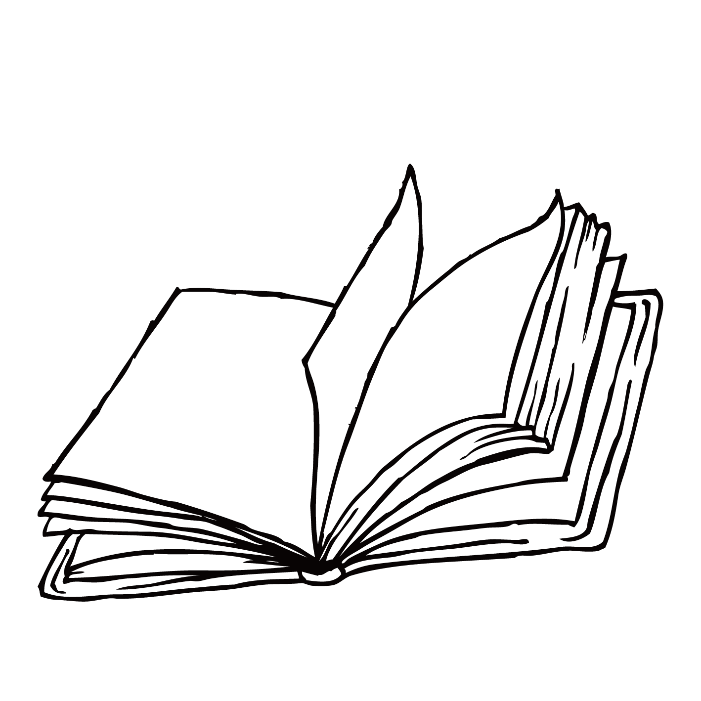 1. 教学分析
Lorem ipsum dolor sit amet, consectetuer adipiscing elit. Aenean commodo ligula eget dolor. Aenean massa.
2. 教学方案
Lorem ipsum dolor sit amet, consectetuer adipiscing elit. Aenean commodo ligula eget dolor. Aenean massa.
目录
CONTENTS
3. 教学内容
Lorem ipsum dolor sit amet, consectetuer adipiscing elit. Aenean commodo ligula eget dolor. Aenean massa.
4. 教学成果展示
Lorem ipsum dolor sit amet, consectetuer adipiscing elit. Aenean commodo ligula eget dolor. Aenean massa.
5. 教学总结
Lorem ipsum dolor sit amet, consectetuer adipiscing elit. Aenean commodo ligula eget dolor. Aenean massa.
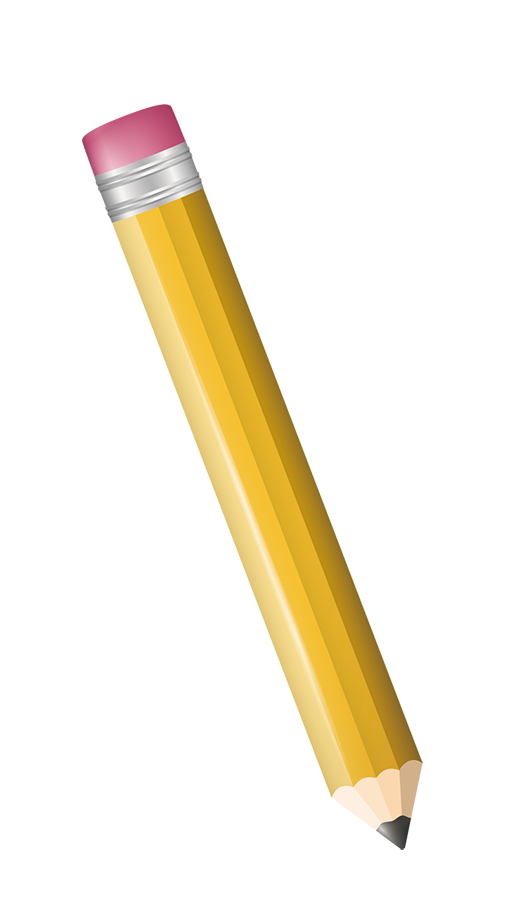 01
教学分析
点此输入文字点此输入文字点此此输
入文字点此输入文字
单击此处添加标题
此处添加详细文本描述，建议与标题相关并符合整体语言风格，语言描述尽量简洁生动。尽量将每页幻灯片的字数控制在200字以内，据统计每页幻灯片的最好控制在5分钟之内。此处添加详细文本描述，建议与标题相关并符合整体语言风格，语言描述尽量简洁生动。尽量将每页幻灯片的字数控制在200字以内，据统计每页幻灯片的最好控制在5分钟之内。
添加文字
添加文字
添加文字
添加文字
添加文字
输入小标题
在此输入您的图表说明文字，在此输入您的图表说明文字，在此输入您的图表说明文字在此输入您的图表说明文字，在此输入您的图表说明文字，在此输入您的图表说明文字
在此输入您的图表说明文字，在此输入您的图表说明文字，在此输入您的图表说明文字在此输入您的图表说明文字，在此输入您的图表说明文字，在此输入您的图表说明文字
添加文字
添加文字
添加文字
添加文字
添加文字
输入小标题
在此输入您的图表说明文字，在此输入您的图表说明文字，在此输入您的图表说明文字在此输入您的图表说明文字，在此输入您的图表说明文字，在此输入您的图表说明文字
在此输入您的图表说明文字，在此输入您的图表说明文字，在此输入您的图表说明文字在此输入您的图表说明文字，在此输入您的图表说明文字，在此输入您的图表说明文字
单击此处添加标题
01
添加副标题
此处添加详细文本描述，建议与标题相关并符合整体语言风格，语言描述尽量简洁生动。尽量将每页幻灯片的字数控制在200字以内，据统计每页幻灯片的最好控制在5分钟之内。
02
添加副标题
此处添加详细文本描述，建议与标题相关并符合整体语言风格，语言描述尽量简洁生动。尽量将每页幻灯片的字数控制在200字以内，据统计每页幻灯片的最好控制在5分钟之内。
添加副标题
此处添加详细文本描述，建议与标题相关并符合整体语言风格，语言描述尽量简洁生动。尽量将每页幻灯片的字数控制在200字以内，据统计每页幻灯片的最好控制在5分钟之内。
03
04
添加副标题
此处添加详细文本描述，建议与标题相关并符合整体语言风格，语言描述尽量简洁生动。尽量将每页幻灯片的字数控制在200字以内，据统计每页幻灯片的最好控制在5分钟之内。
单击此处添加标题
01
04
此处添加详细文本描述，建议与标题相关并符合整体语言风格，语言描述尽量简洁生动。
此处添加详细文本描述，建议与标题相关并符合整体语言风格，语言描述尽量简洁生动。
此处添加详细文本描述，建议与标题相关并符合整体语言风格，语言描述尽量简洁生动。
此处添加详细文本描述，建议与标题相关并符合整体语言风格，语言描述尽量简洁生动。
此处添加详细文本描述，建议与标题相关并符合整体语言风格，语言描述尽量简洁生动。
此处添加详细文本描述，建议与标题相关并符合整体语言风格，语言描述尽量简洁生动。
02
05
03
06
单击此处添加标题
此处添加详细文本描述，建议与标题相关并符合整体语言风格
02
01
03
此处添加详细文本描述，建议与标题相关并符合整体语言风格
此处添加详细文本描述，建议与标题相关并符合整体语言风格
此处添加详细文本描述，建议与标题相关并符合整体语言风格，语言描述尽量简洁生动。尽量将每页幻灯片的字数控制在200字以内，据统计每页幻灯片的最好控制在5分钟之内。此处添加详细文本描述，建议与标题相关并符合整体语言风格，语言描述尽量简洁生动。尽量将每页幻灯片的字数控制在200字以内，据统计每页幻灯片的最好控制在5分钟之内。
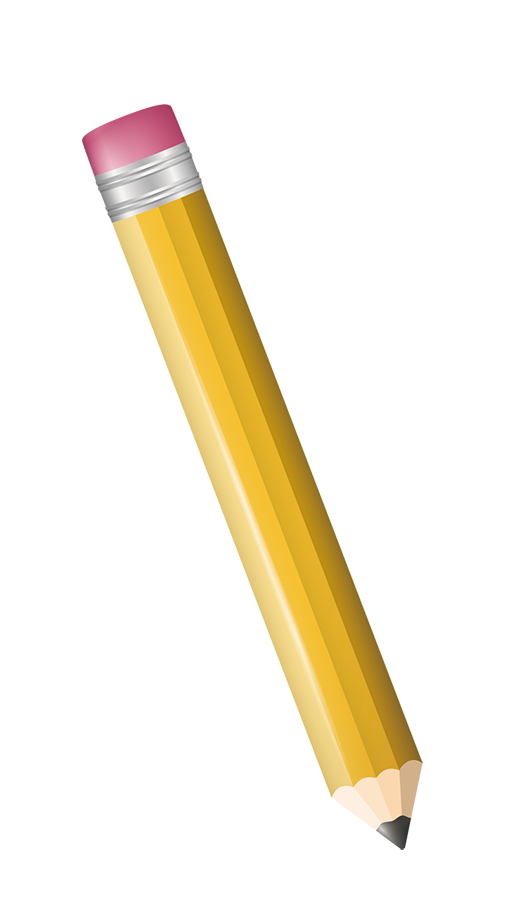 02
教学方案
点此输入文字点此输入文字点此此输
入文字点此输入文字
单击此处添加标题
100%
90%
90%
80%
70%
单击此处添加副标题或详细文本描述
单击此处添加副标题或详细文本描述
单击此处添加副标题或详细文本描述
单击此处添加副标题或详细文本描述
单击此处添加副标题或详细文本描述
01
02
03
05
04
此处添加详细文本描述，建议与标题相关并符合整体语言风格，语言描述尽量简洁生动。尽量将每页幻灯片的字数控制在200字以内，据统计每页幻灯片的最好控制在5分钟之内。此处添加详细文本描述，建议与标题相关并符合整体语言风格，语言描述尽量简洁生动。尽量将每页幻灯片的字数控制在200字以内，据统计每页幻灯片的最好控制在5分钟之内。
单击此处添加标题
此处添加详细文本描述，建议与标题相关并符合整体语言风格，语言描述尽量简洁生动。尽量将每页幻灯片的字数控制在200字以内，据统计每页幻灯片的最好控制在5分钟之内。此处添加详细文本描述，建议与标题相关并符合整体语言风格，语言描述尽量简洁生动。尽量将每页幻灯片的字数控制在200字以内，据统计每页幻灯片的最好控制在5分钟之内。
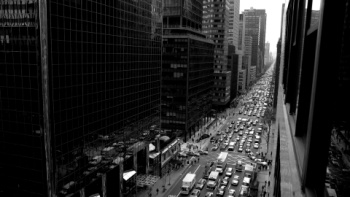 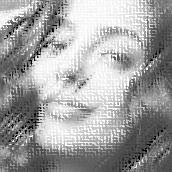 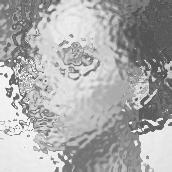 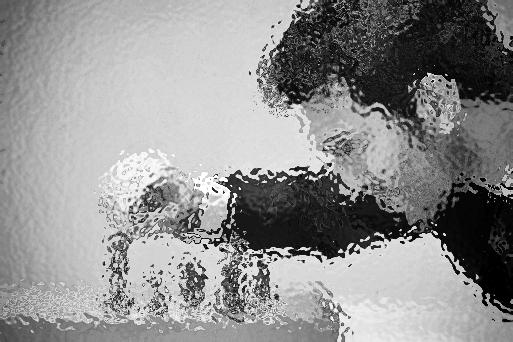 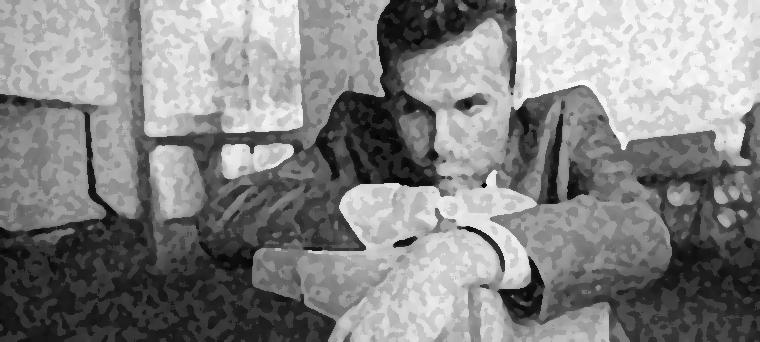 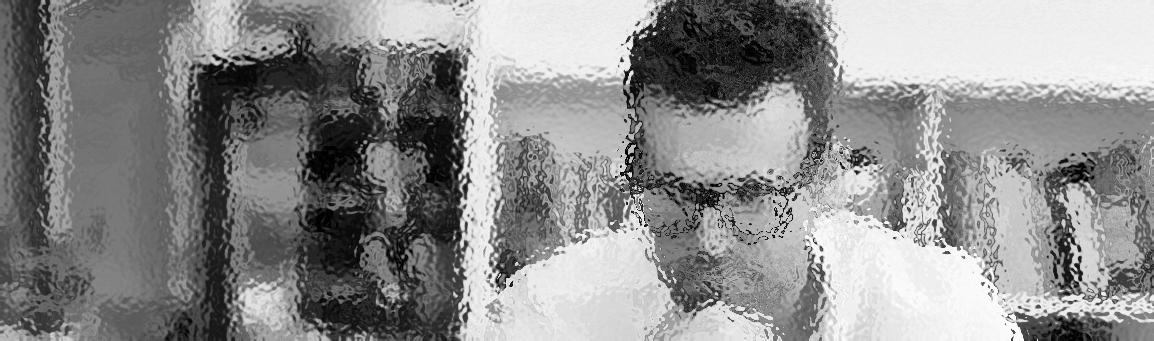 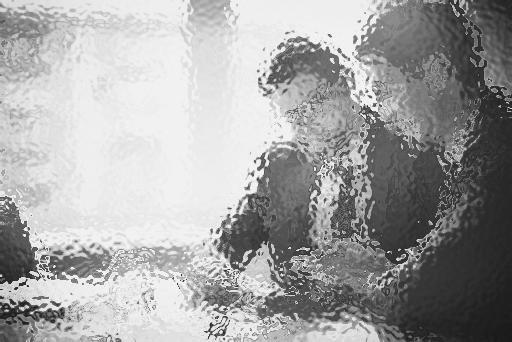 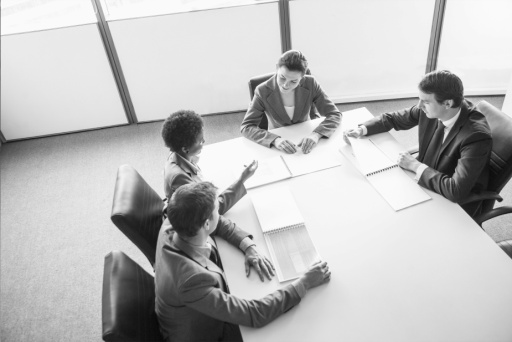 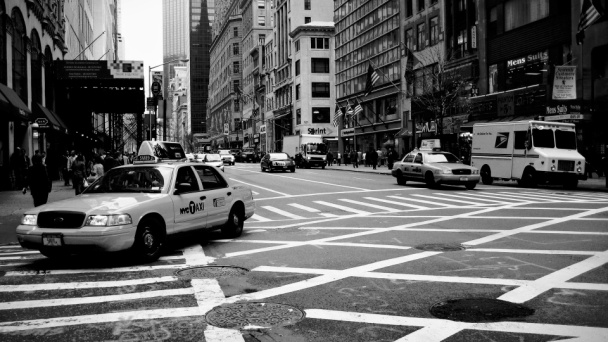 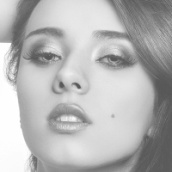 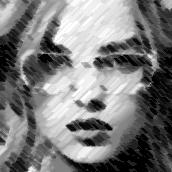 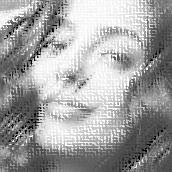 单击此处添加标题
所有文字都可以随意更改成您的文字内容
所有文字都可以随意更改成您的文字内容
所有文字都可以随意更改成您的文字内容
所有文字都可以随意更改成您的文字内容
所有文字都可以随意更改成您的文字内容
所有文字都可以随意更改成您的文字内容
单击此处添加标题
此处添加详细文本描述，建议与标题相关并符合整体语言风格，语言描述尽量简洁生动。尽量将每页幻灯片的字数控制在200字以内，据统计每页幻灯片的最好控制在5分钟之内。此处添加详细文本描述，建议与标题相关并符合整体语言风格，语言描述尽量简洁生动。尽量将每页幻灯片的字数控制在200字以内，据统计每页幻灯片的最好控制在5分钟之内。
在此输入您的图表说明文字，在此输入您的图表说明文字，在此输入您的图表说明文字在此输入您的图表说明文字，在此输入您的图表说明文字，在此输入您的图表说明文字
在此输入您的图表说明文字，在此输入您的图表说明文字，在此输入您的图表说明文字在此输入您的图表说明文字，在此输入您的图表说明文字，在此输入您的图表说明文字
在此输入您的图表说明文字，在此输入您的图表说明文字，在此输入您的图表说明文字在此输入您的图表说明文字，在此输入您的图表说明文字，在此输入您的图表说明文字
在此输入您的图表说明文字，在此输入您的图表说明文字，在此输入您的图表说明文字在此输入您的图表说明文字，在此输入您的图表说明文字，在此输入您的图表说明文字
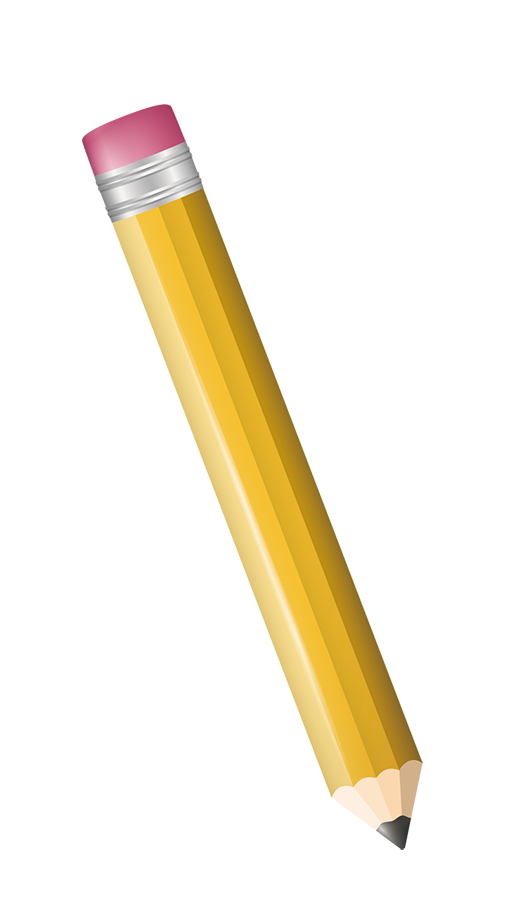 03
教学内容
点此输入文字点此输入文字点此此输
入文字点此输入文字
单击此处添加标题
此处添加详细文本描述，建议与标题相关并符合整体语言风格，语言描述尽量简洁生动。尽量将每页幻灯片的字数控制在200字以内，据统计每页幻灯片的最好控制在5分钟之内。此处添加详细文本描述，建议与标题相关并符合整体语言风格，语言描述尽量简洁生动。尽量将每页幻灯片的字数控制在200字以内，据统计每页幻灯片的最好控制在5分钟之内。
80%
90%
99%
70%
添加文字
添加文字
添加文字
添加文字
在这里输入标题
在此输入您的图表说明文字，在此输入您的图表说明文字，在此输入您的图表说明文字在此输入您的图表说明文字，在此输入您的图表说明文字，在此输入您的图表说明文字在此输入您的图表说明文字，在此输入您的图表说明文字，在此输入您的图表说明文字在此输入您的图表说明文字，在此输入您的图表说明文字，在此输入您的图表说明文字
输入标题
单击此处添加标题
在此输入您的图表说明文字，在此输入您的图表说明文字，在此输入您的图表说明文字在此输入您的图表说明文字，在此输入您的图表说明文字，在此输入您的图表说明文字
在此输入您的图表说明文字，在此输入您的图表说明文字，在此输入您的图表说明文字在此输入您的图表说明文字，在此输入您的图表说明文字，在此输入您的图表说明文字
在此输入您的图表说明文字，在此输入您的图表说明文字，在此输入您的图表说明文字在此输入您的图表说明文字，在此输入您的图表说明文字，在此输入您的图表说明文字
在此输入您的图表说明文字，在此输入您的图表说明文字，在此输入您的图表说明文字在此输入您的图表说明文字，在此输入您的图表说明文字，在此输入您的图表说明文字
在此输入您的图表说明文字，在此输入您的图表说明文字，在此输入您的图表说明文字在此输入您的图表说明文字，在此输入您的图表说明文字，在此输入您的图表说明文字
此处添加详细文本描述，建议与标题相关并符合整体语言风格，语言描述尽量简洁生动。尽量将每页幻灯片的字数控制在200字以内，据统计每页幻灯片的最好控制在5分钟之内。此处添加详细文本描述，建议与标题相关并符合整体语言风格，语言描述尽量简洁生动。尽量将每页幻灯片的字数控制在200字以内，据统计每页幻灯片的最好控制在5分钟之内。
80%
70%
70%
45%
35%
35%
25%
Data Here
Data Here
Data Here
Data Here
Data Here
Data Here
Data Here
单击此处添加标题
此处添加详细文本描述，建议与标题相关并符合整体语言风格，语言描述尽量简洁生动。尽量将每页幻灯片的字数控制在200字以内，据统计每页幻灯片的最好控制在5分钟之内。此处添加详细文本描述，建议与标题相关并符合整体语言风格，语言描述尽量简洁生动。尽量将每页幻灯片的字数控制在200字以内，据统计每页幻灯片的最好控制在5分钟之内。
标题
标题
在此输入您的图表说明文字，在此输入您的图表说明文字
在此输入您的图表说明文字，在此输入您的图表说明文字
单击此处添加标题
此处添加详细文本描述，建议与标题相关并符合整体语言风格，语言描述尽量简洁生动。尽量将每页幻灯片的字数控制在200字以内，据统计每页幻灯片的最好控制在5分钟之内。此处添加详细文本描述，建议与标题相关并符合整体语言风格，语言描述尽量简洁生动。尽量将每页幻灯片的字数控制在200字以内，据统计每页幻灯片的最好控制在5分钟之内。
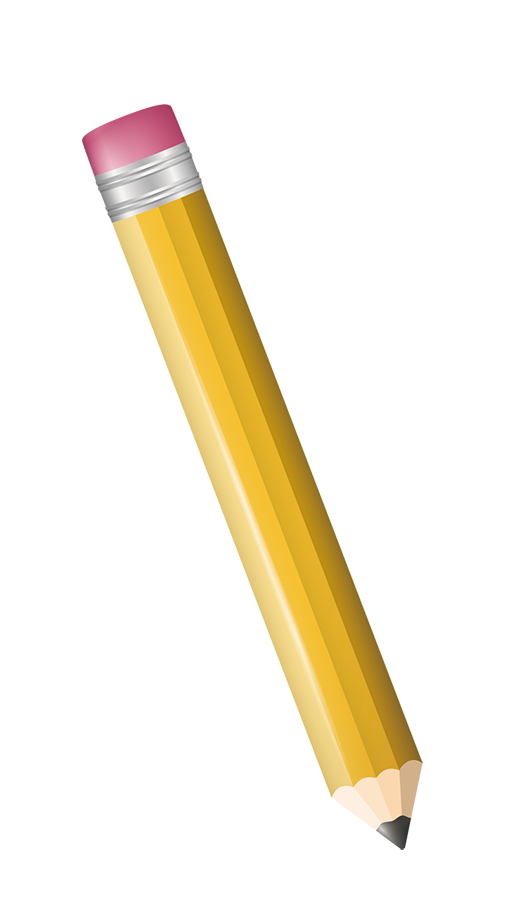 04
教学成果展示
点此输入文字点此输入文字点此此输
入文字点此输入文字
单击此处添加标题
点击输入标题
点击输入标题
所有文字都可以随意更改成您的文字内容 鼠标点击修改的地方
所有文字都可以随意更改成您的文字内容 鼠标点击修改的地方
点击输入标题
点击输入标题
所有文字都可以随意更改成您的文字内容 鼠标点击修改的地方
所有文字都可以随意更改成您的文字内容 鼠标点击修改的地方
点击输入标题
点击输入标题
所有文字都可以随意更改成您的文字内容 鼠标点击修改的地方
所有文字都可以随意更改成您的文字内容 鼠标点击修改的地方
更改文字
更改文字
更改文字
更改文字
单击此处添加标题
更改文字
更改文字
更改文字
更改文字
更改文字
更改文字
更改文字
更改文字
更改文字
更改文字
更改文字
更改文字
此处添加详细文本描述，建议与标题相关并符合整体语言风格，语言描述尽量简洁生动。尽量将每页幻灯片的字数控制在200字以内，据统计每页幻灯片的最好控制在5分钟之内。此处添加详细文本描述，建议与标题相关并符合整体语言风格，语言描述尽量简洁生动。尽量将每页幻灯片的字数控制在200字以内，据统计每页幻灯片的最好控制在5分钟之内。
更改文字
更改文字
更改文字
更改文字
单击此处添加标题
在此输入您的图表说明文字，在此输入您的图表说明文字，在此输入您的图表说明文字在此输入您的图表说明文字，在此输入您的图表说明文字，在此输入您的图表说明文字在此输入您的图表说明文字，在此输入您的图表说明文字，在此输入您的图表说明文字在此输入您的图表说明文字，在此输入您的图表说明文字，在此输入您的图表说明文字
更改文字
更改文字
更改文字
更改文字
在此输入您的图表说明文字，在此输入您的图表说明文字，在此输入您的图表说明文字在此输入您的图表说明文字，在此输入您的图表说明文字，在此输入您的图表说明文字
在此输入您的图表说明文字，在此输入您的图表说明文字，在此输入您的图表说明文字在此输入您的图表说明文字，在此输入您的图表说明文字，在此输入您的图表说明文字
在此输入您的图表说明文字，在此输入您的图表说明文字，在此输入您的图表说明文字在此输入您的图表说明文字，在此输入您的图表说明文字，在此输入您的图表说明文字
在此输入您的图表说明文字，在此输入您的图表说明文字，在此输入您的图表说明文字在此输入您的图表说明文字，在此输入您的图表说明文字，在此输入您的图表说明文字
更改文字
更改文字
更改文字
更改文字
在此输入您的图表说明文字，在此输入您的图表说明文字，在此输入您的图表说明文字在此输入您的图表说明文字，在此输入您的图表说明文字，在此输入您的图表说明文字
在此输入您的图表说明文字，在此输入您的图表说明文字，在此输入您的图表说明文字在此输入您的图表说明文字，在此输入您的图表说明文字，在此输入您的图表说明文字
在此输入您的图表说明文字，在此输入您的图表说明文字，在此输入您的图表说明文字在此输入您的图表说明文字，在此输入您的图表说明文字，在此输入您的图表说明文字
在此输入您的图表说明文字，在此输入您的图表说明文字，在此输入您的图表说明文字在此输入您的图表说明文字，在此输入您的图表说明文字，在此输入您的图表说明文字
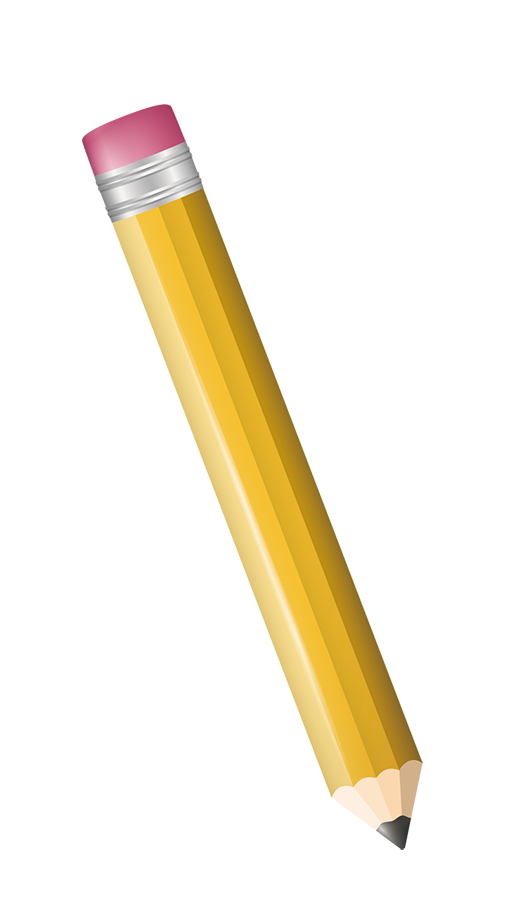 05
教学总结
点此输入文字点此输入文字点此此输
入文字点此输入文字
单击此处添加标题
在此输入您的图表说明文字，在此输入您的图表说明文字，在此输入您的图表说明文字在此输入您的图表说明文字，在此输入您的图表说明文字，在此输入您的图表说明文字
在此输入您的图表说明文字，在此输入您的图表说明文字，在此输入您的图表说明文字在此输入您的图表说明文字，在此输入您的图表说明文字，在此输入您的图表说明文字
RESEARCH
RESEARCH
RESEARCH
所有文字都可以随意更改成您的文字内容 鼠标点击修改的地方
所有文字都可以随意更改成您的文字内容 鼠标点击修改的地方
所有文字都可以随意更改成您的文字内容 鼠标点击修改的地方
RESEARCH
RESEARCH
RESEARCH
所有文字都可以随意更改成您的文字内容 鼠标点击修改的地方
所有文字都可以随意更改成您的文字内容 鼠标点击修改的地方
所有文字都可以随意更改成您的文字内容 鼠标点击修改的地方
RESEARCH
RESEARCH
RESEARCH
所有文字都可以随意更改成您的文字内容 鼠标点击修改的地方
所有文字都可以随意更改成您的文字内容 鼠标点击修改的地方
所有文字都可以随意更改成您的文字内容 鼠标点击修改的地方
单击此处添加标题
文字内容
文字内容
文字内容
文字内容
在此输入您的图表说明文字，在此输入您的图表说明文字，在此输入您的图表说明文字在此输入您的图表说明文字，在此输入您的图表说明文字，在此输入您的图表说明文字
在此输入您的图表说明文字，在此输入您的图表说明文字，在此输入您的图表说明文字在此输入您的图表说明文字，在此输入您的图表说明文字，在此输入您的图表说明文字
在此输入您的图表说明文字，在此输入您的图表说明文字，在此输入您的图表说明文字在此输入您的图表说明文字，在此输入您的图表说明文字，在此输入您的图表说明文字
在此输入您的图表说明文字，在此输入您的图表说明文字，在此输入您的图表说明文字在此输入您的图表说明文字，在此输入您的图表说明文字，在此输入您的图表说明文字
单击此处添加标题
此处添加详细文本描述，建议与标题相关并符合整体语言风格，语言描述尽量简洁生动。尽量将每页幻灯片的字数控制在200字以内，据统计每页幻灯片的最好控制在5分钟之内。此处添加详细文本描述，建议与标题相关并符合整体语言风格，语言描述尽量简洁生动。尽量将每页幻灯片的字数控制在200字以内，据统计每页幻灯片的最好控制在5分钟之内。
这输入标题
这输入标题
所有文字都可以随意更改成您的文字内容 鼠标点击修改的地方
所有文字都可以随意更改成您的文字内容 鼠标点击修改的地方
这输入标题
这输入标题
所有文字都可以随意更改成您的文字内容 鼠标点击修改的地方
所有文字都可以随意更改成您的文字内容 鼠标点击修改的地方
这输入标题
这输入标题
所有文字都可以随意更改成您的文字内容 鼠标点击修改的地方
所有文字都可以随意更改成您的文字内容 鼠标点击修改的地方
单击此处添加标题
此处添加详细文本描述，建议与标题相关并符合整体语言风格，语言描述尽量简洁生动。尽量将每页幻灯片的字数控制在200字以内，据统计每页幻灯片的最好控制在5分钟之内。此处添加详细文本描述，建议与标题相关并符合整体语言风格，语言描述尽量简洁生动。尽量将每页幻灯片的字数控制在200字以内，据统计每页幻灯片的最好控制在5分钟之内。
这输入标题
这输入标题
所有文字都可以随意更改成您的文字内容 鼠标点击修改的地方
所有文字都可以随意更改成您的文字内容 鼠标点击修改的地方
这输入标题
这输入标题
所有文字都可以随意更改成您的文字内容 鼠标点击修改的地方
所有文字都可以随意更改成您的文字内容 鼠标点击修改的地方
这输入标题
这输入标题
所有文字都可以随意更改成您的文字内容 鼠标点击修改的地方
所有文字都可以随意更改成您的文字内容 鼠标点击修改的地方
这里可以输入学校/团队名称
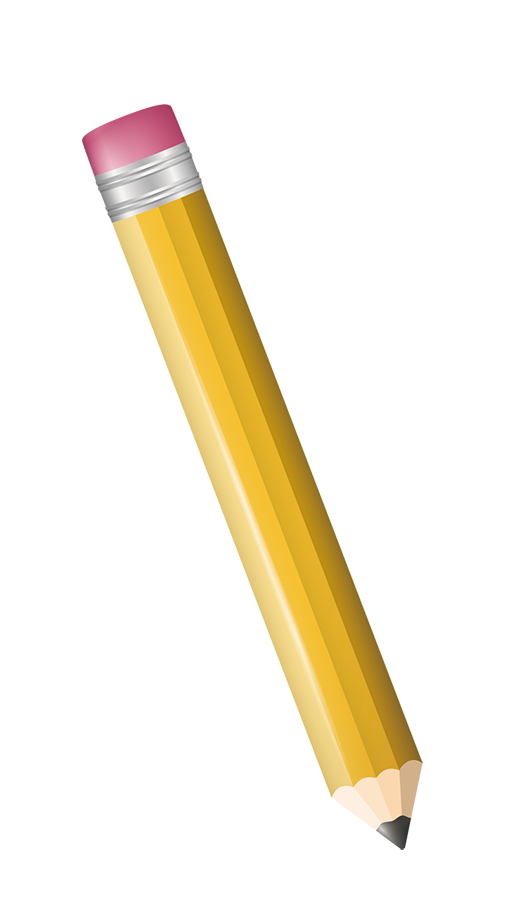 感谢一路有你
工作计划 | 指标汇报 | 总结汇报 | 年度总结
Your content to play here, or through your copy, paste in this box, and select only the text. Your content to play here, or through your copy, paste in 
this box, and select only the text.
汇报时间：202X年11月      汇报人：xiazaii